NACCC Survey SP 2021 
BC Campus Racial Climate
Listening to Student Voices

Craig Hayward, Dean of Institutional Effectiveness
Sooyeon Kim, Director of Institutional Research
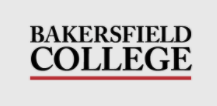 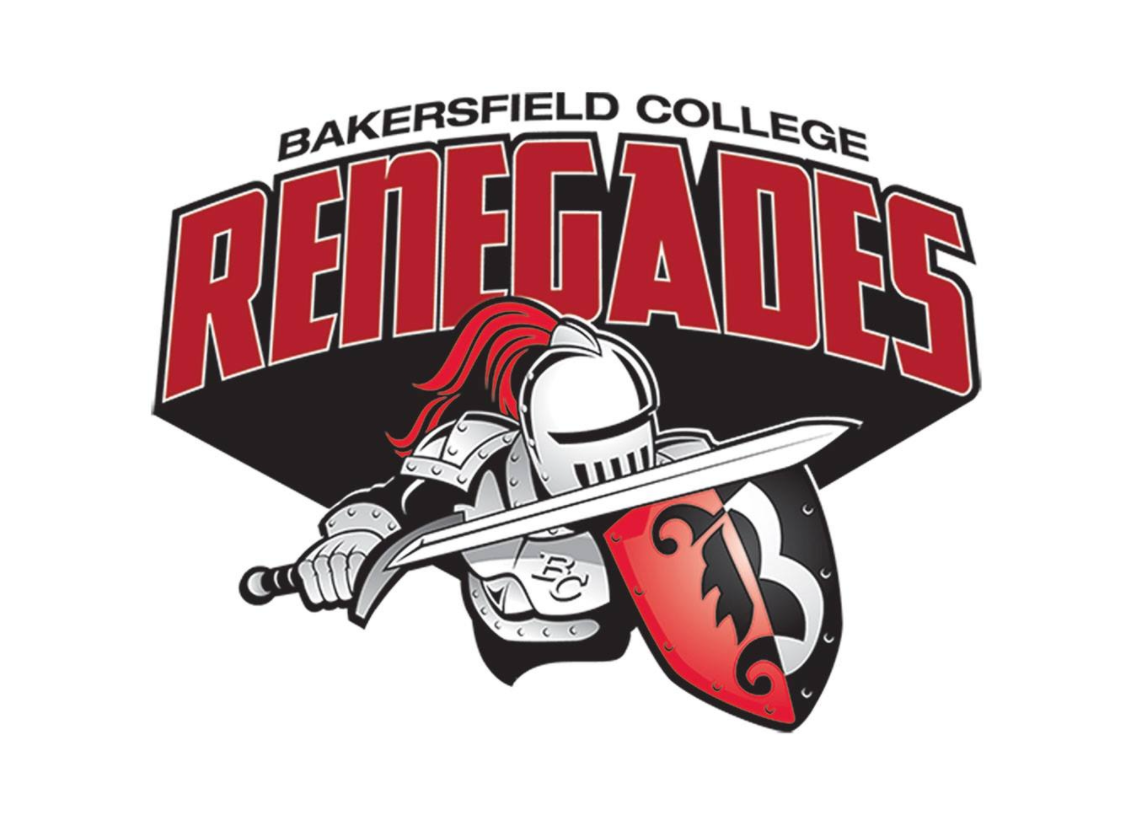 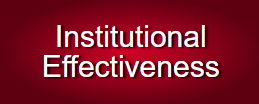 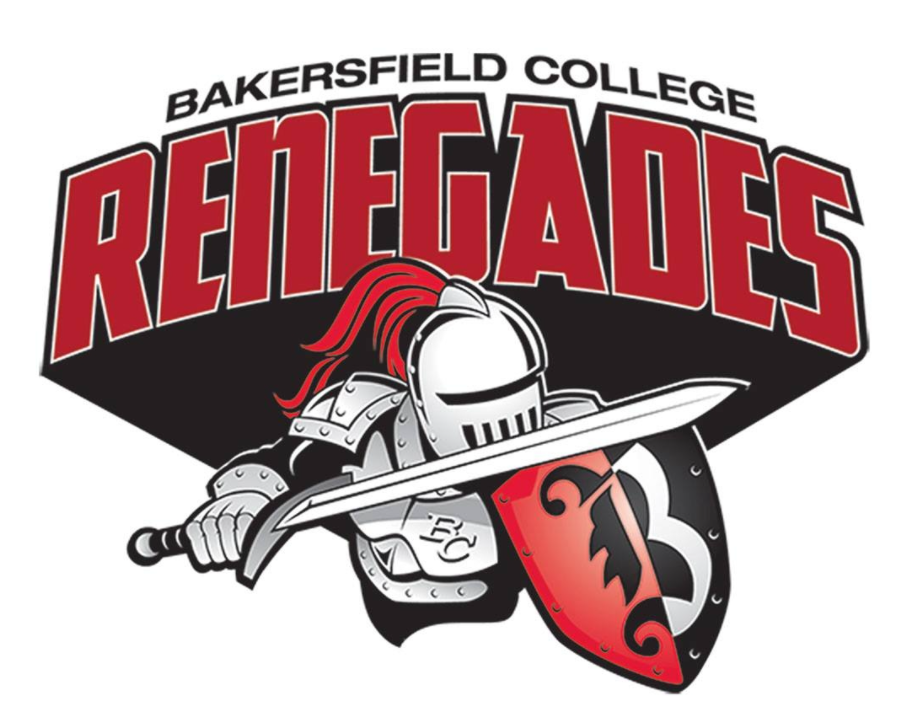 What is NACCC?
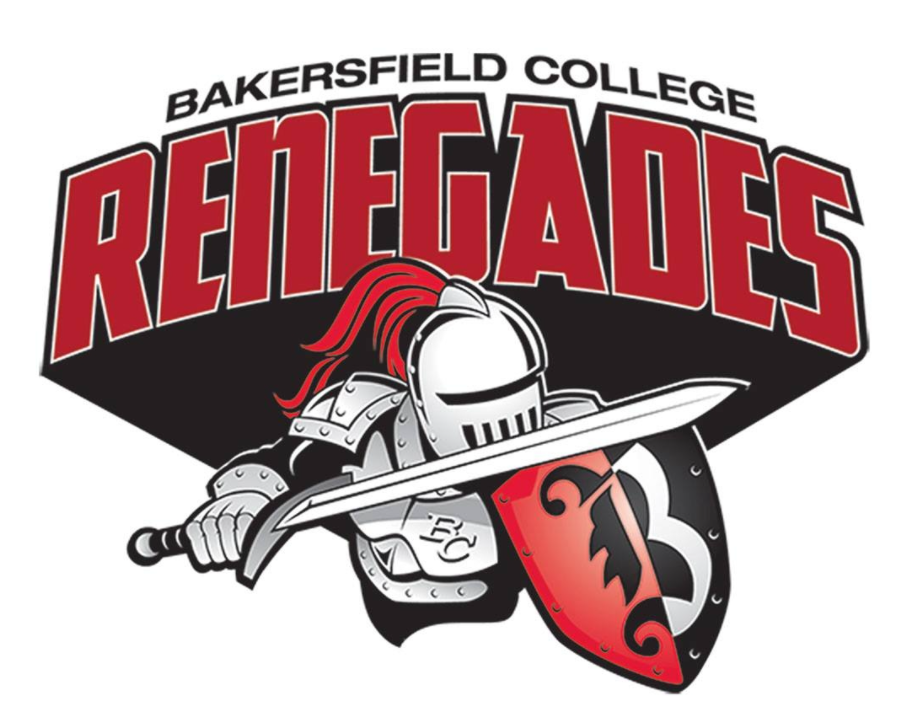 The National Assessment of Collegiate Campus Climate (NACCC) is a quantitative national survey of undergraduate students.

15-minute web-based survey that includes six content areas
Mattering and Affirmation
Cross Racial Engagement
Racial Learning and Literacy
Encounters with Racial Stress
Appraisals of Institutional Commitment
Impact of External Environments l Learning and Literacy

Developed and administered by the USC Race and Equity Center
Provide information and data-driven guidance for improving the climate for all students.
Chancellor Christian and Dean Hayward serve on the 30-member Racial Equity in Guided Pathways Commission at USC Race and Equity Center.
Bakersfield College                                              Office of Institutional Effectiveness
NACCC was administered to BC students (N=22,792) in Spring 2021

In total, 1,442 students participated in the survey (6.3% response rate)
(1) Share perspectives from our students on ways they experience the campus racial climate.
(2) Provide better information and more data-driven guidance for improving the climate for all students
(3) Better understand and more strategically address racial climate issues on campus
(4) Suggests action items to improve racial climate on our campus
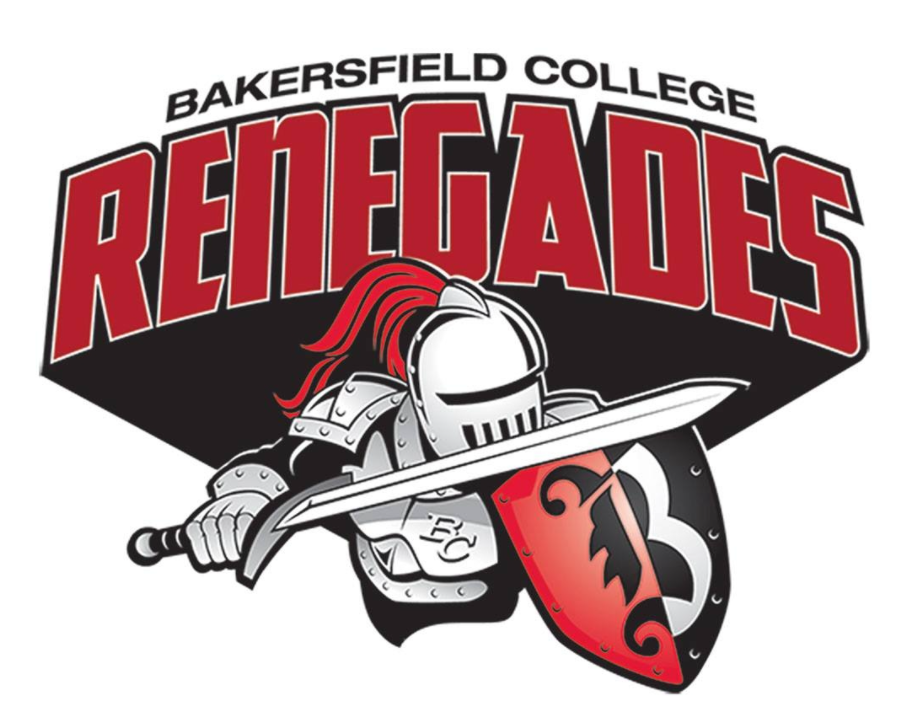 Bakersfield College                                              Office of Institutional Effectiveness
Demographics
Survey Respondents
BC Student Body
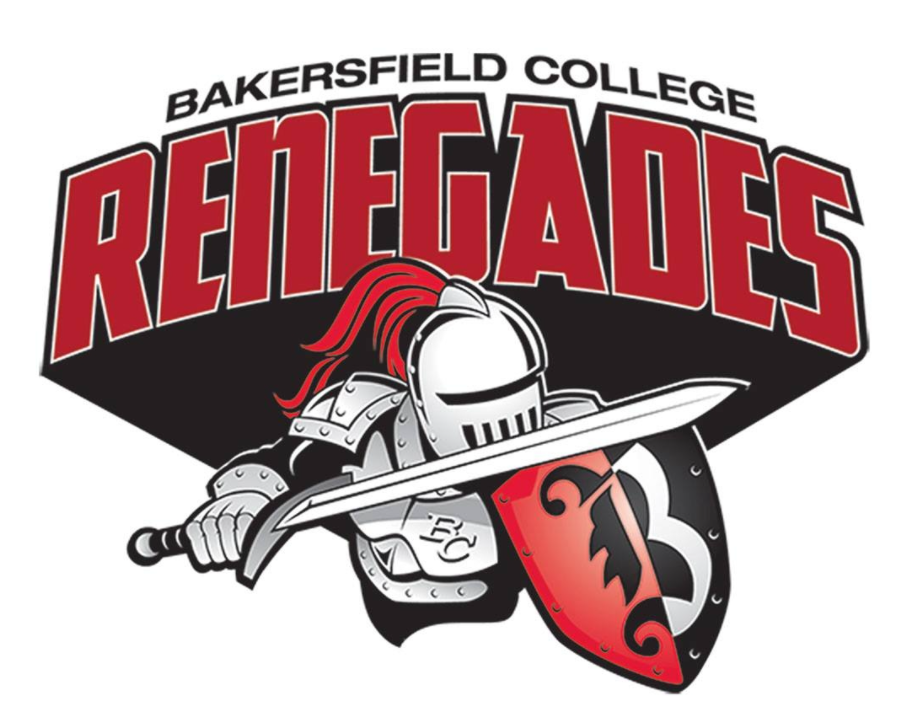 Bakersfield College                                              Office of Institutional Effectiveness
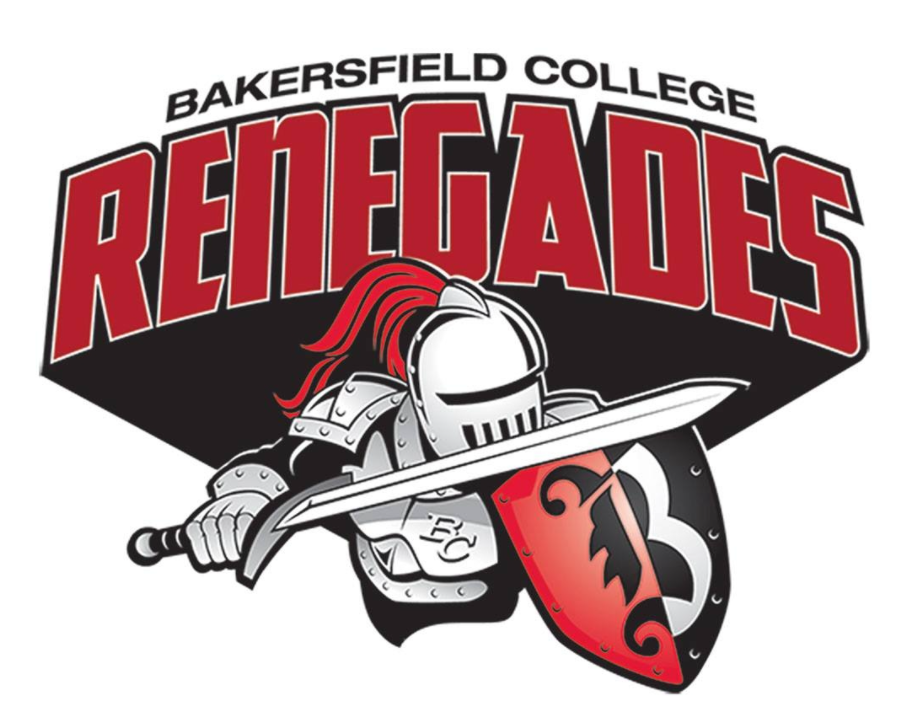 Bakersfield College                                              Office of Institutional Effectiveness
Six Survey Content Areas

Mattering and Affirmation
Cross Racial Engagement
Racial Learning and Literacy
Encounters with Racial Stress
Appraisals of Institutional Commitment
Impact of External Environments
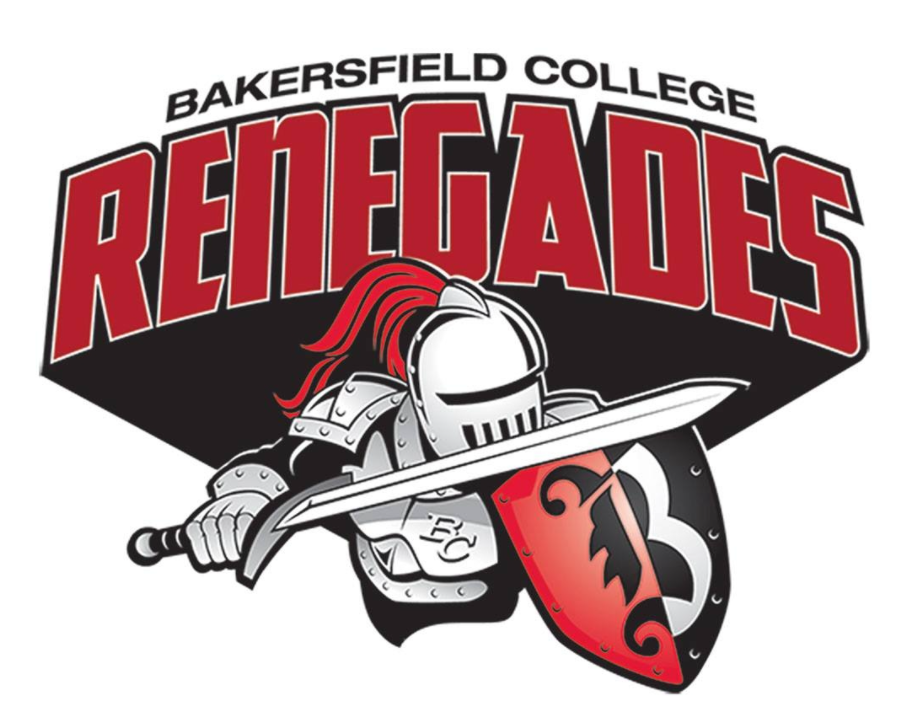 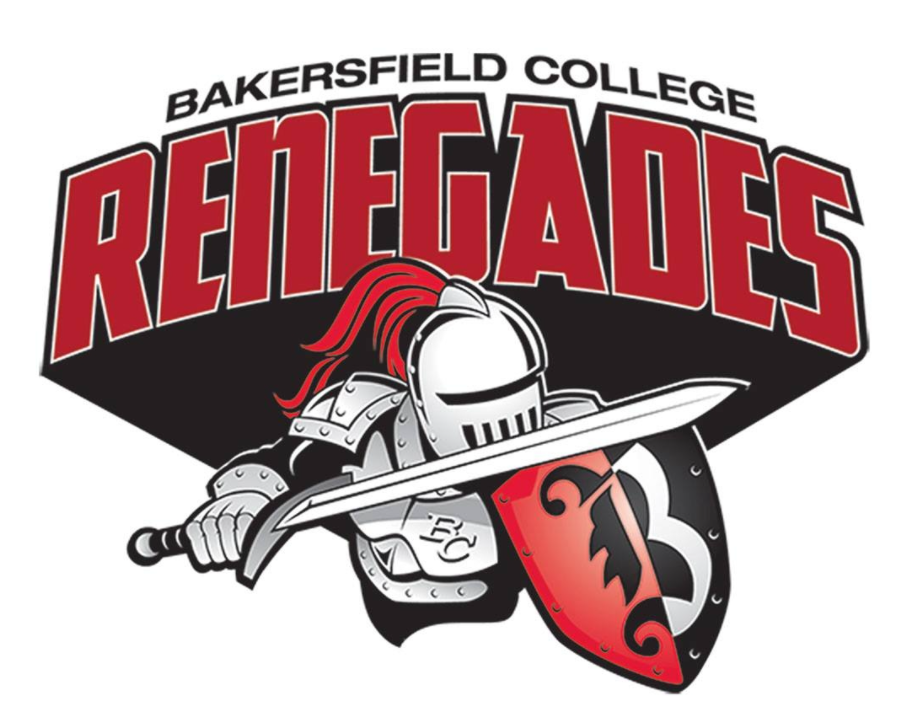 Area 1: Mattering and Affirmation
Selected Goal in This Content Area
Students indicate the extent to which they feel they matter in classrooms and in various out-of-class campus spaces. Additionally, students indicate the ways and the frequency with which faculty members affirm them.
Prepare college faculty to create affirming and culturally sustaining classrooms in which students, including racially minoritized students, believe that they matter.
Why This Matters
Institutional data indicates that 66% of all full-time faculty at Bakersfield College are White (CCCCO Data Mart, Fall 2020). This overrepresentation places added responsibility on White faculty to ensure the students of color they teach feel seen, heard, and cared for in their classrooms.
Student perceptions of mattering in campus locations, classrooms, and at campus events
Affirmation of students from White professors and from professors of color
Reflective Questions
Are the findings consistent with your experiences or observations at BC? Why or why not?
What may contribute to these differences?
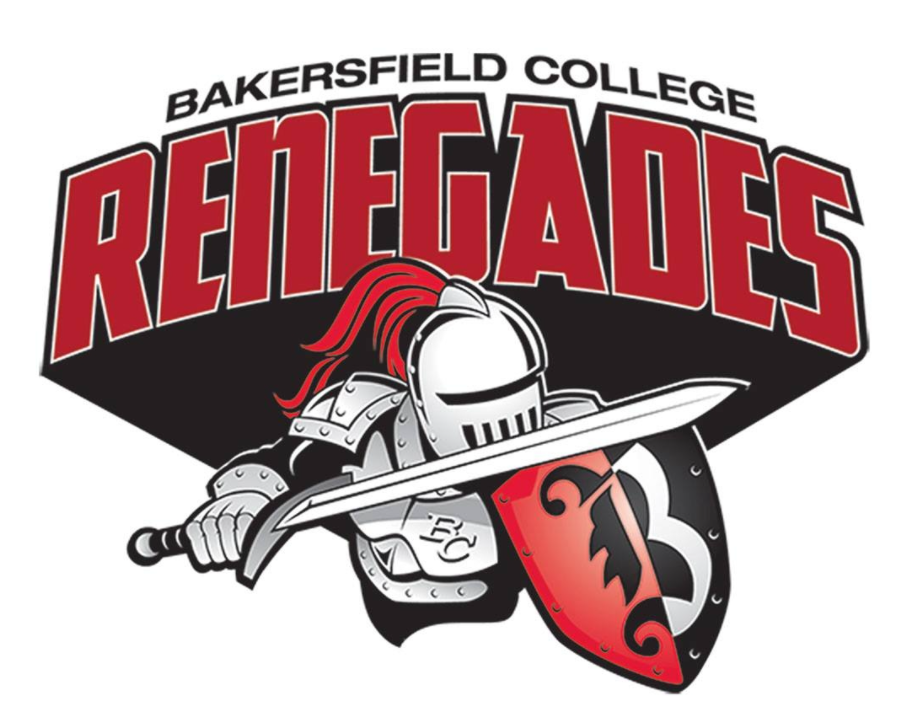 Area 1: Mattering and Affirmation
74% of White students indicated they mostly matter or strongly matter in classes with White professors

64% of students of color indicated they mostly matter or strongly matter in classes with White professors
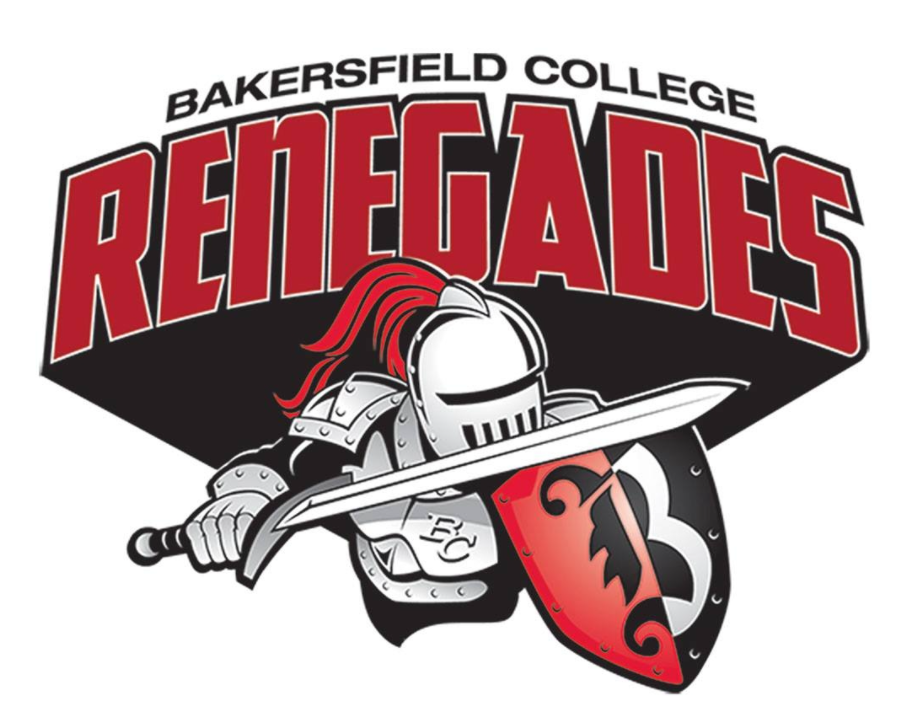 Area 1: Mattering and Affirmation
Overall, students were more likely to experience concern for feelings from professors of color than from White professors
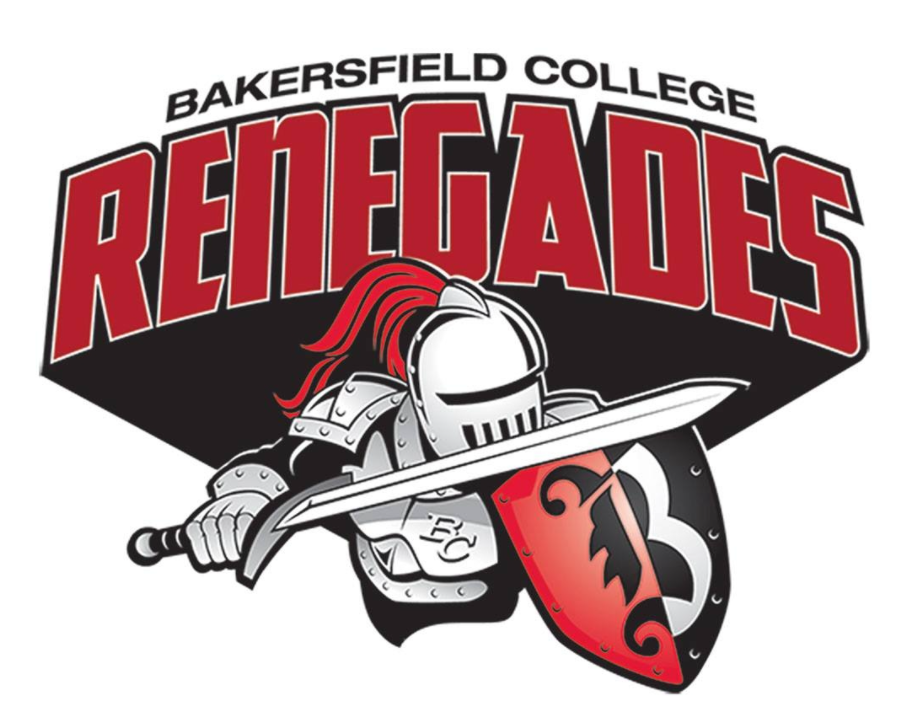 Area 1: Mattering and Affirmation
How often have you experienced support for contributions to class discussions from White professors?
Students of Color
White Students
How often have you experienced support for contributions to class discussions from  professors of color?
Students of Color
White Students
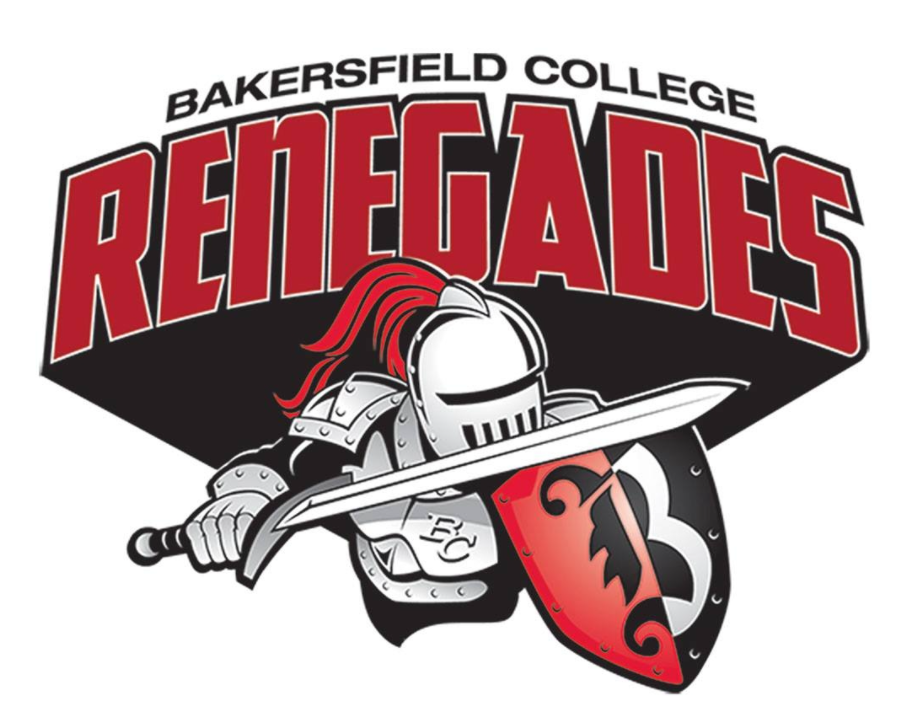 Area 1: Mattering and Affirmation
How can BC do better?
Assess Campus Identity

Build Standards of Inclusive Teaching

Engage Race-Consciousness in Classroom Practices

Train Staff for Inclusive Environments

Assess Strengths and Weaknesses
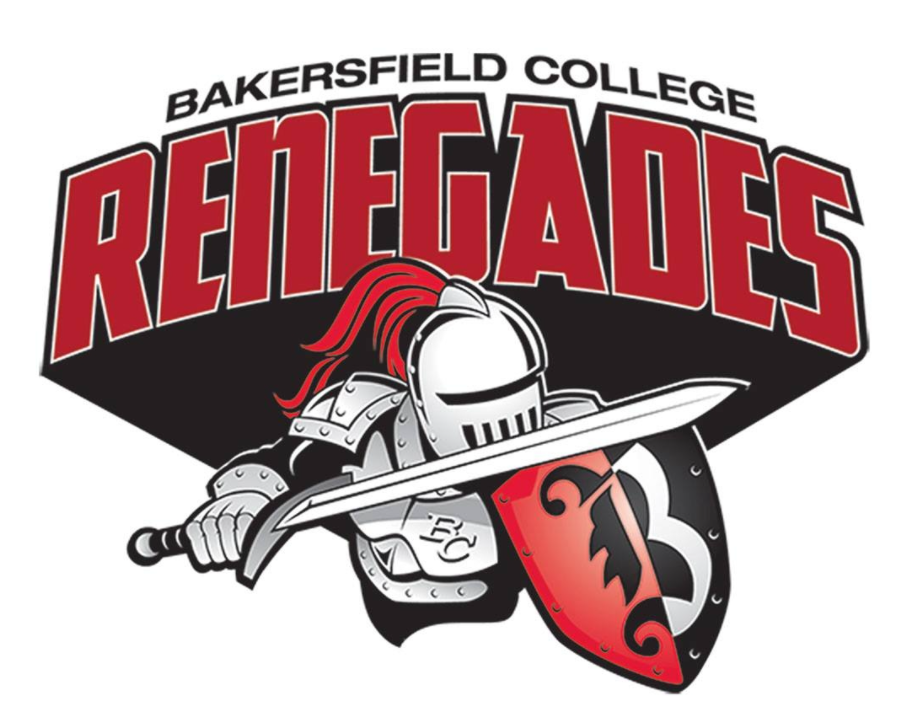 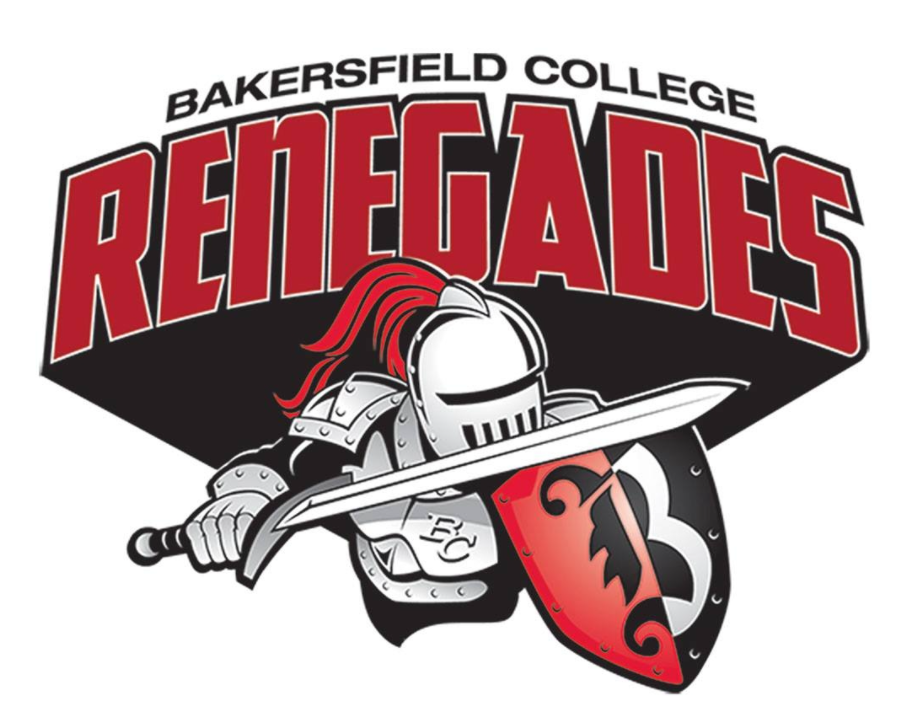 Area 2: Cross Racial Engagement
Selected Goal in This Content Area
Students indicate the frequency and nature of their interactions on campus with same-race peers and with peers from different racial groups. Additionally, they report their level of comfort in discussions with other students about issues related to race.
Facilitate meaningful dialogues inside and outside of classroom discussion that center racially minoritized students’ perspectives and experiences.
.
Why This Matters
Racial dialogue is often the first and most frequent form of cross-racial interaction among students on college campuses. Students of color are overwhelmingly burdened with educating their White peers about race, thus becoming involuntary spokespersons
Feelings regarding conversations about race with White students and with students of color
Frequency of conversation about selected political topics with White students and with students of color
Reflective Questions
Are the findings consistent with your experiences or observations at BC? Why or why not?
Do you engage in racial dialogues with people outside of your racial demographic? Why or why not?
Area 2: Cross-Racial Engagement
Students of color feel more encouraged when talking about race with students of color than with White students
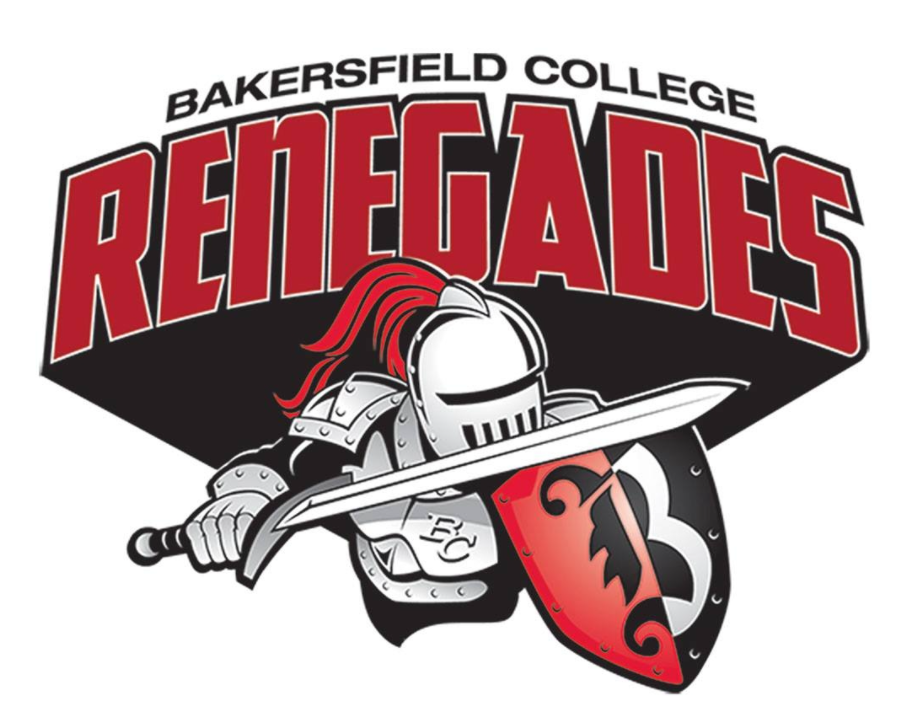 Area 2: Cross-Racial Engagement
Students feel more open when talking about race with students of color than with White students
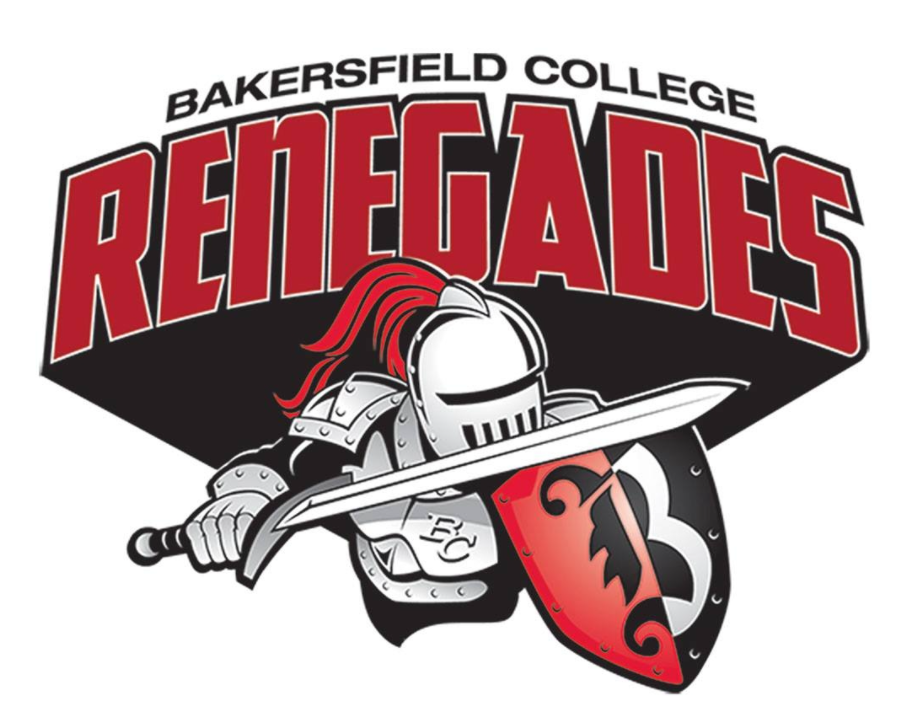 Area 2: Cross-Racial Engagement
How can BC do better?
Create racial dialogue opportunities

Offer racial healing circles

Engage staff and faculty

Engage the whole community

Provide ongoing and open communication
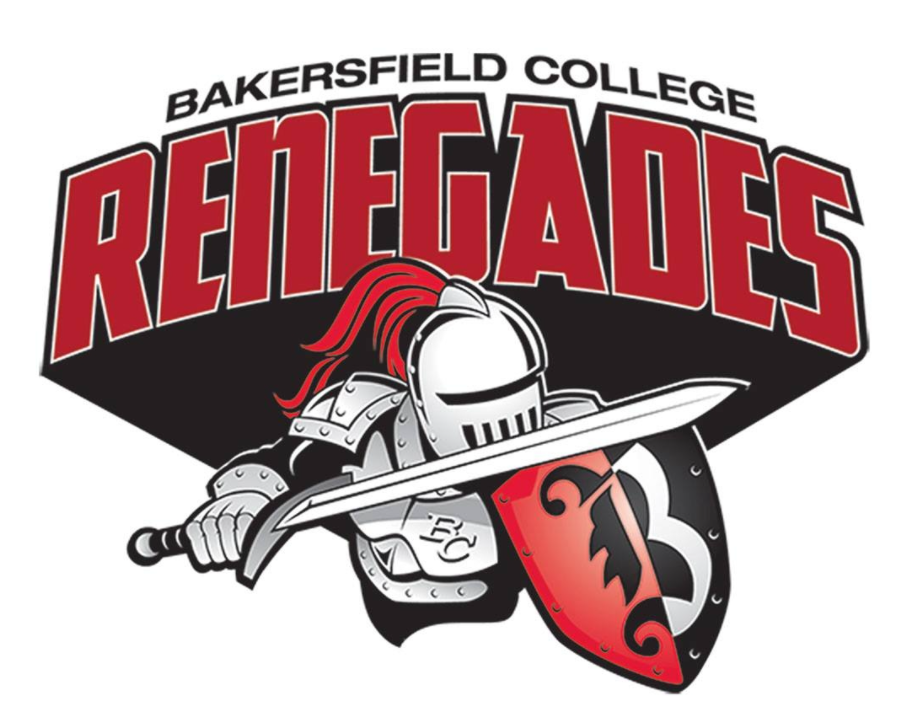 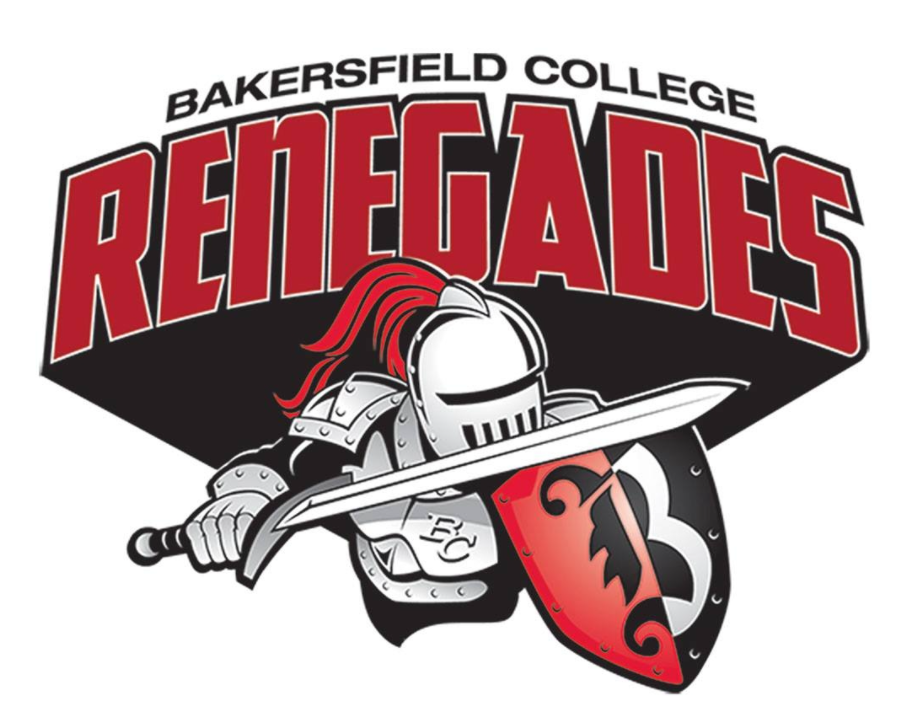 Area 3: Racial Learning and Literacy
Students indicate if and where on campus they learn about their own racial identities and about other racial groups. Additionally, students indicate the extent to which they feel racial diversity is reflected in curricula and class discussions.
Selected Goal in This Content Area
Improve students’ understanding of the historical, social, institutional, and systemic relationships of power– specifically related to race and racism – in the United States. 
.
Why This Matters
The United States Census projects that the country’s racial and ethnic demographics will shift such that non-Hispanic White people will no longer make up the numerical majority (Colb & Ortman, 2015). Therefore, preparing students for post-college environments reflecting this shift is an important learning outcome colleges and universities need to address.
Where students learn about race and who on campus helps them learn about race
Racial diversity reflected in classes within the student's major
Reflective Questions
Are the findings consistent with your experiences or observations at BC? Why or why not?
How does your institution  prepare students for living and working in a racially-diverse setting?
Preparation for living in a racially diverse society
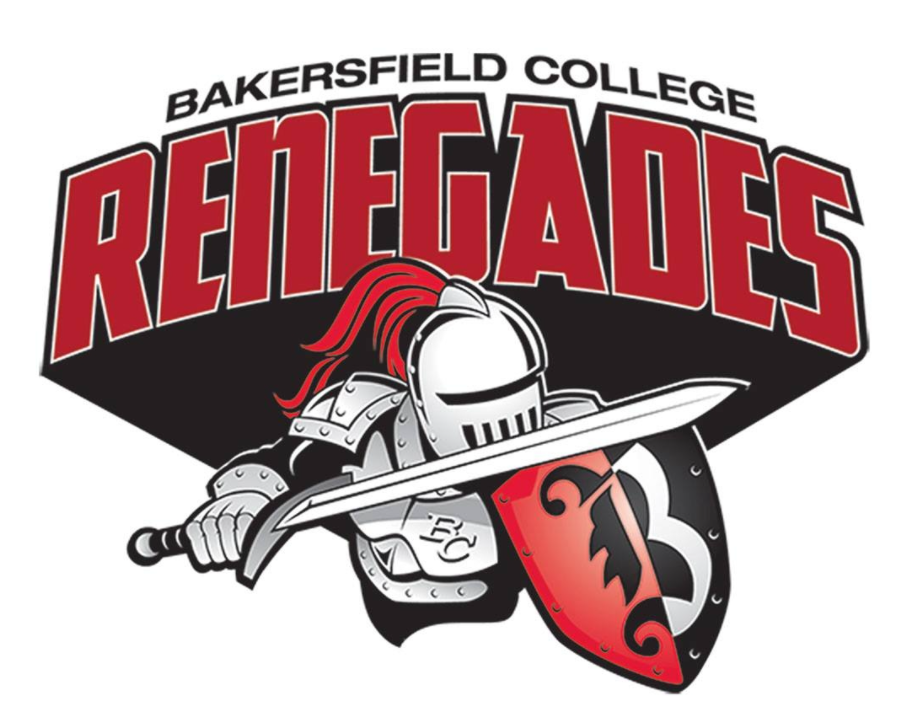 Area 3: Racial Learning and Literacy
Where have you learned about race on campus?
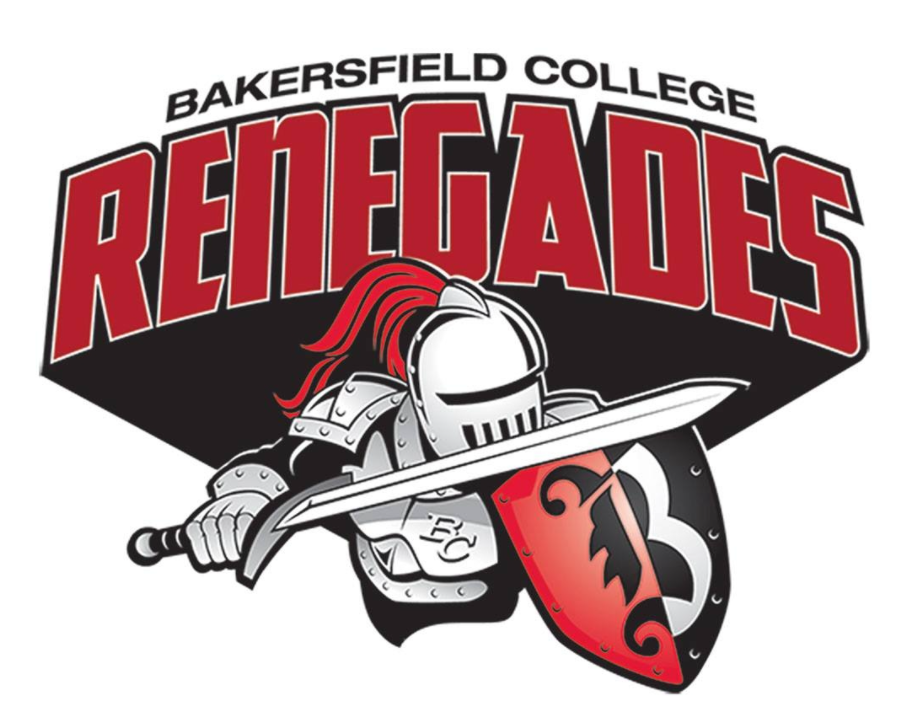 Area 3: Racial Learning and Literacy
Area 3: Racial Learning and Literacy
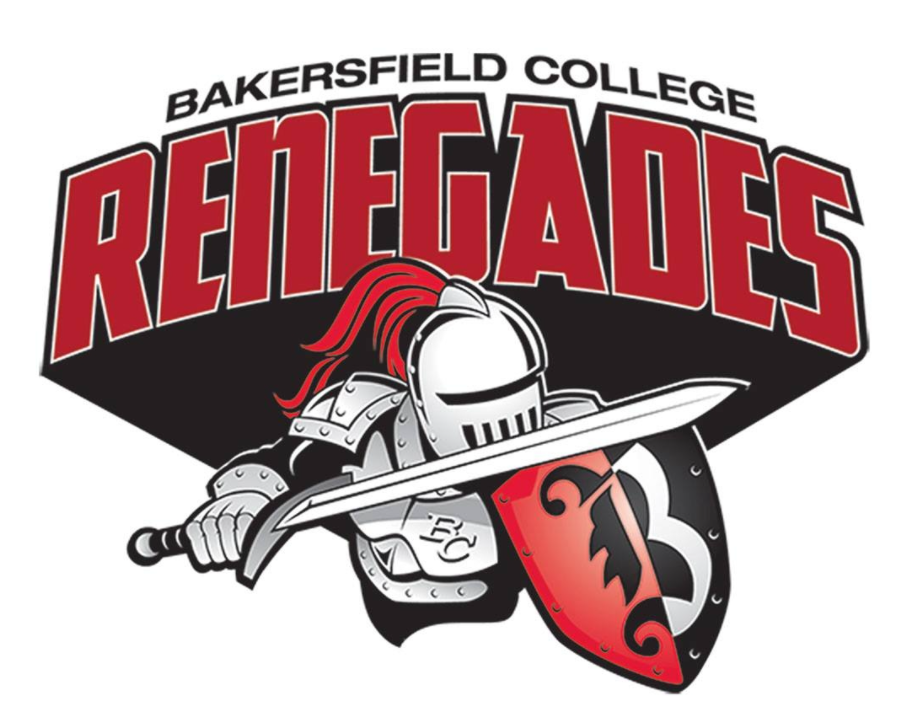 Area 3: Racial Learning and Literacy
How can BC do better?
Revise co-curricular goals

Conduct academic program reviews

Learn from successful examples

Break down resistance to learning about race

Provide structured learning opportunities
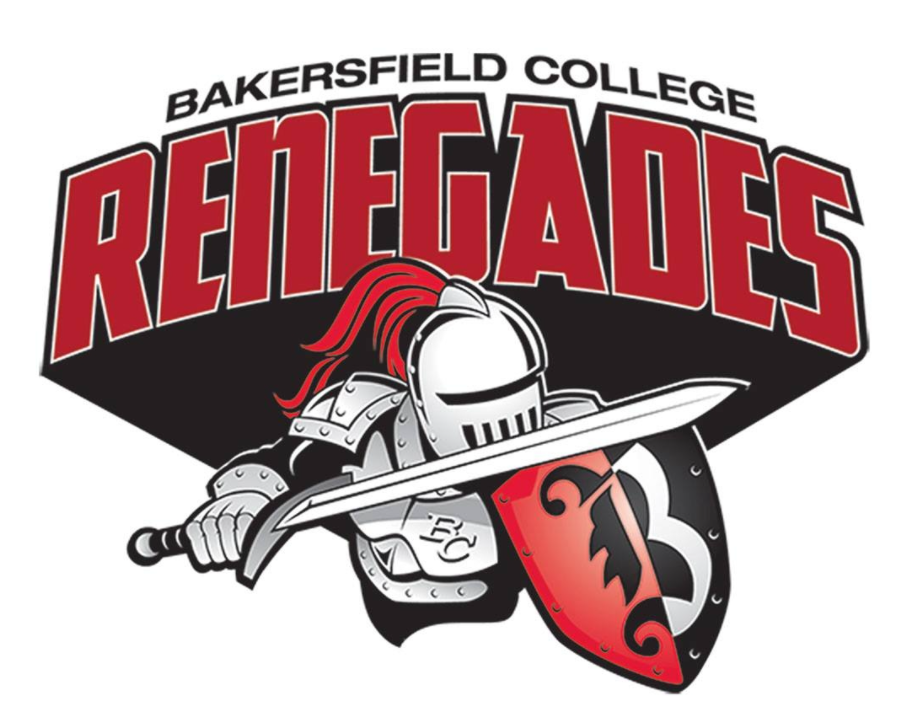 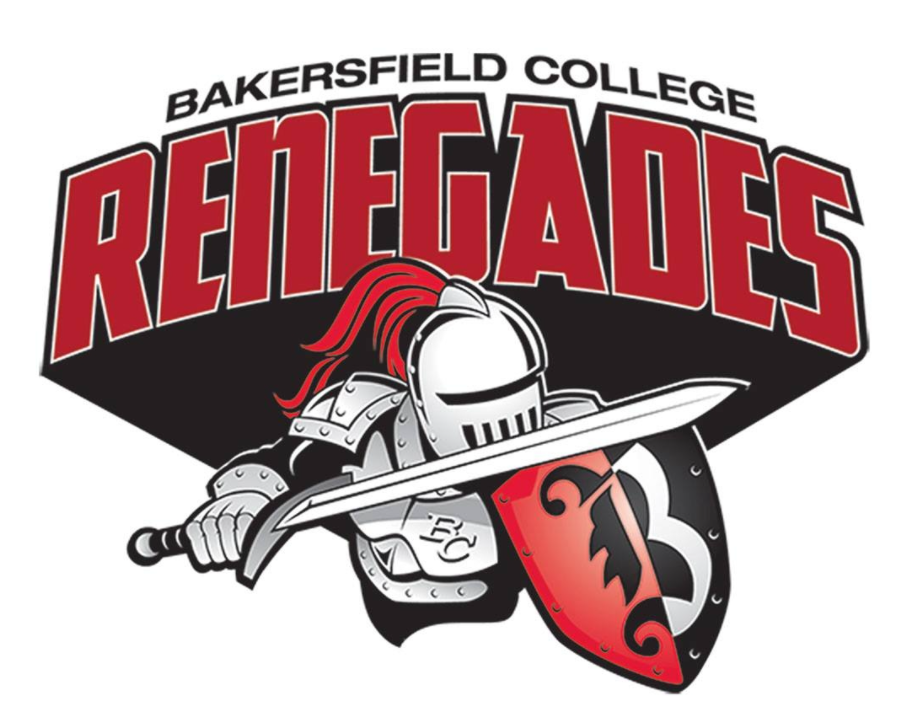 Area 4: Encounters With Racial Stress
Students assess the racial environment of BC, identify campus encounters they have experienced as racist (e.g. microaggressions, racial stereotyping, racial harassment, etc). 

Students indicate the impact of these encounters on their personal well-being and academic success
Selected Goal in This Content Area
Significantly reduce, if not entirely eliminate, the frequency with which students experience racial stress by disrupting oppressive practices and providing support on the margins.
.
Why This Matters
Racism is a serious public health threat that directly affects the well-being of millions of Americans (Centers for Disease Control and Prevention, 2021). In addition, racial stress among students of color increasingly contributes to feelings of loneliness, isolation, and a lack of community.
Ratings of campus racial tensions, racial segregation, and overall campus racial climate and impact on personal well-being
Reflective Questions
Frequency of experiencing racism in campus locations, academic spaces, at campus events, and impact on personal well-being
Are the findings consistent with your experiences or observations at BC? Why or why not?
What are existing resources on campus for students who encounter racial stress?
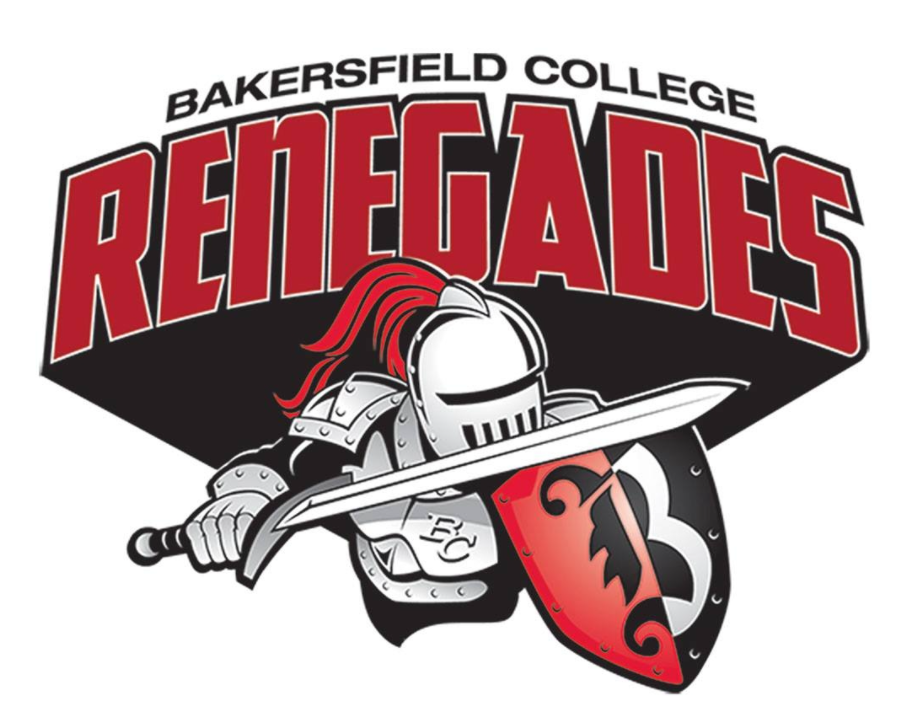 Area 4: Encounters with Racial Stress
Prevalence of Racial Microaggressions
% of students who reported they have ever experienced the following on campus
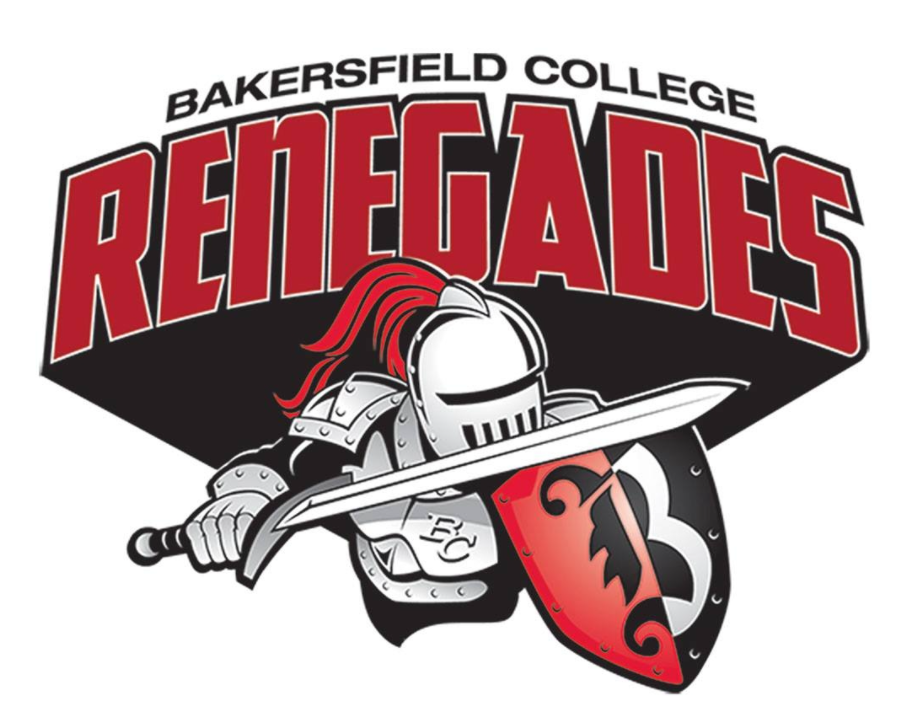 Area 4: Encounters with Racial Stress
Impact on Personal Well-being
Administered to students who reported they have ever experienced any classroom racial microaggressions
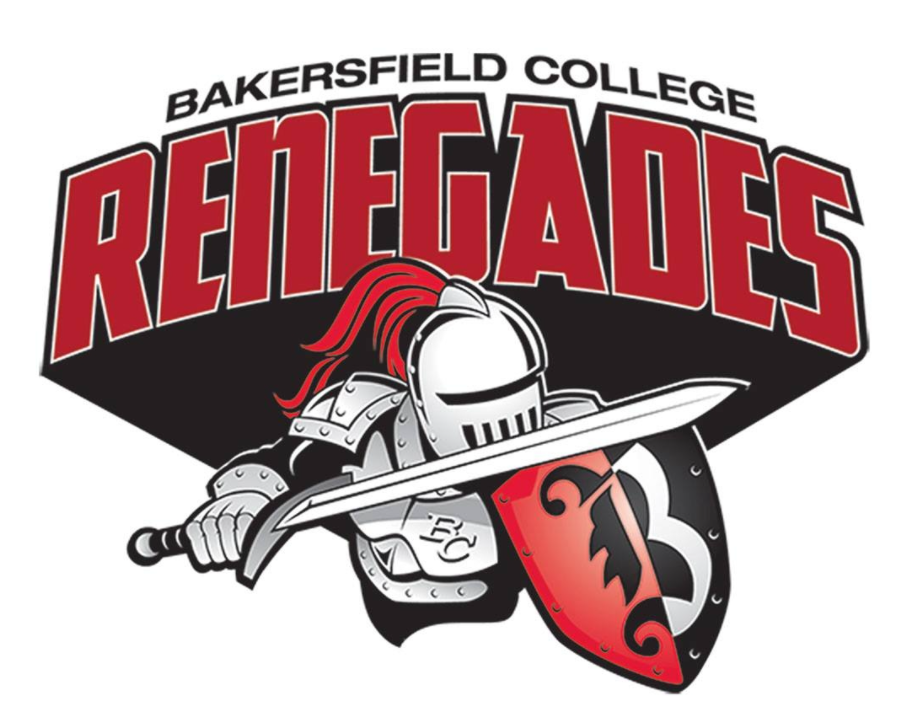 Area 4: Encounters with Racial Stress
Overt Racism on Campus
% of students who reported they have ever experienced or heard about the following happening  on campus
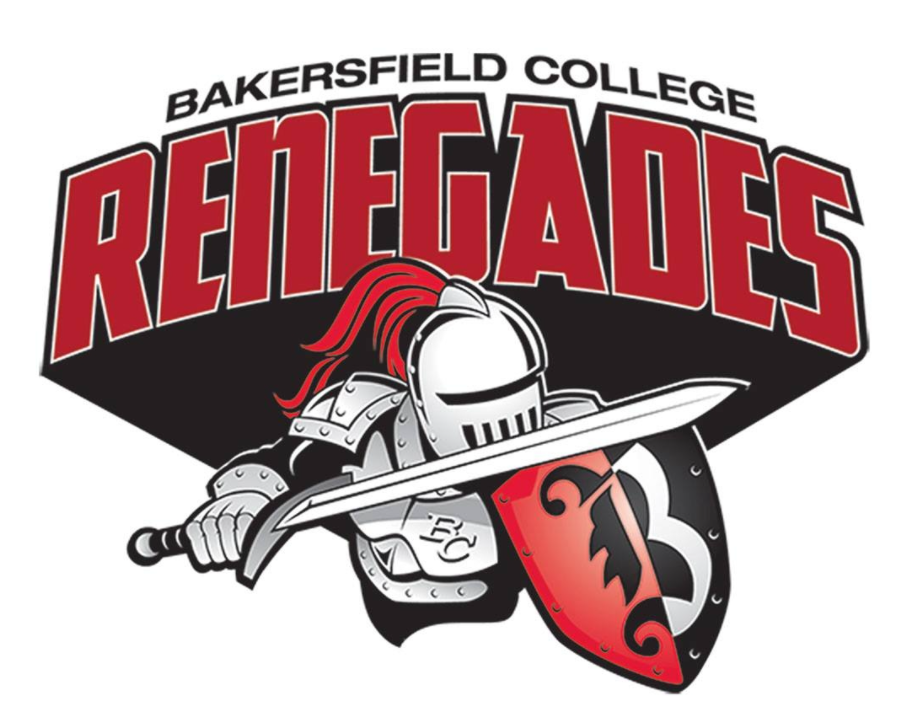 Area 4: Encounters with Racial Stress
Impact on Personal Well-being
Administered to students who reported they have ever experienced any campus racist incidents
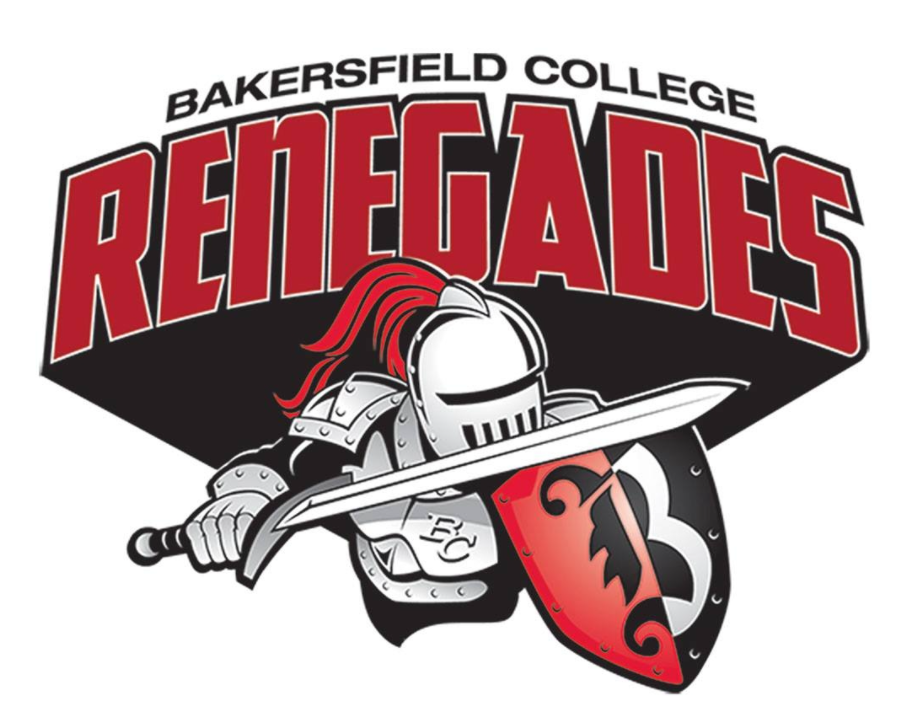 Area 4: Encounters with Racial Stress
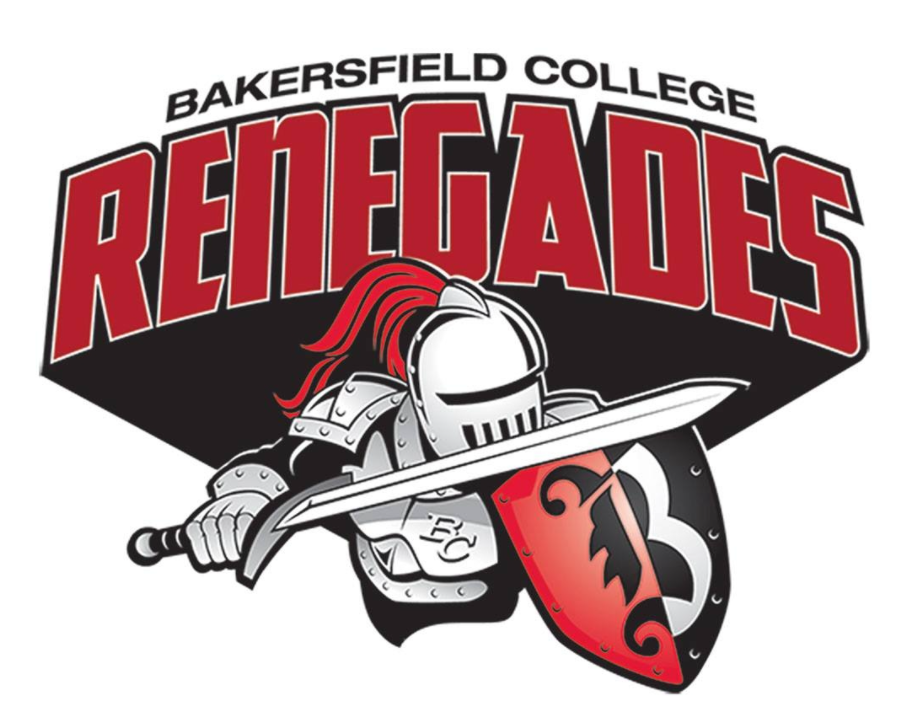 Area 4: Encounters with Racial Stress
How can BC do better?
Designate counseling professionals to support racially minoritized students

Provide professional development

Engage race-related stress issues

Create safe spaces
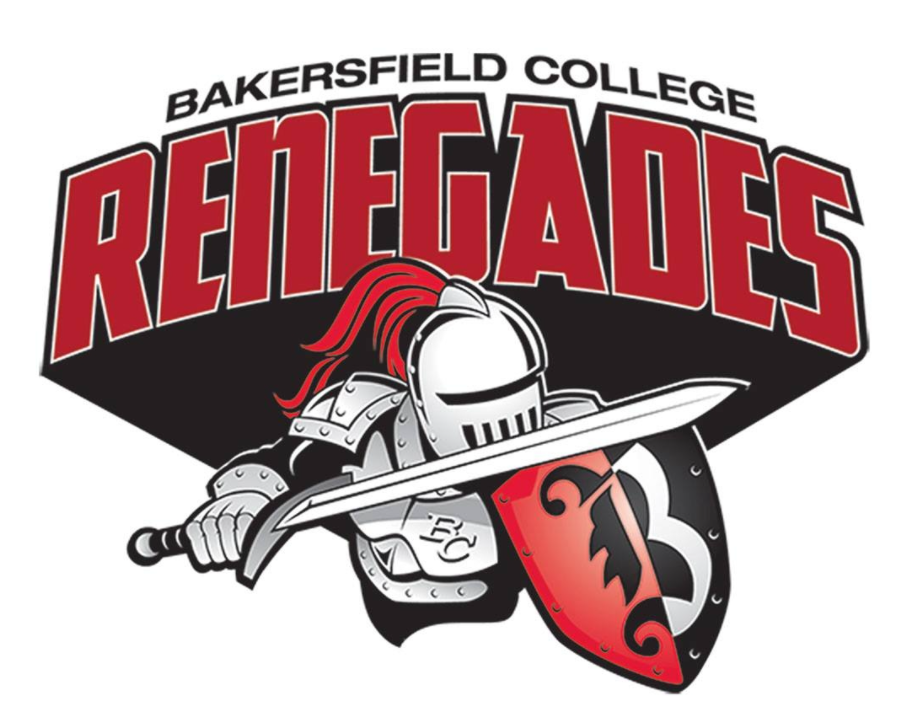 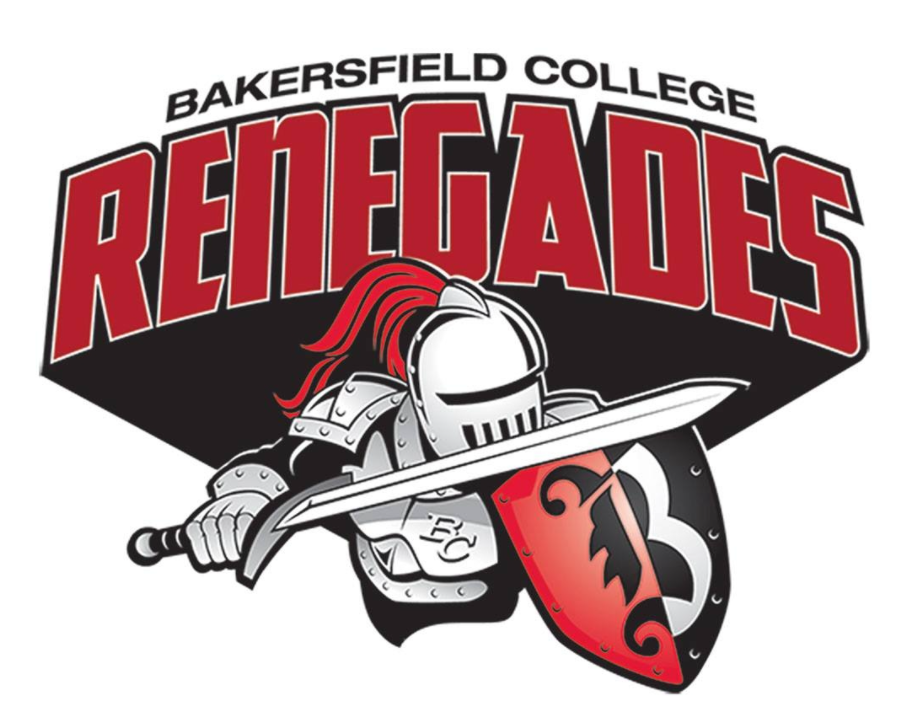 Area 5: Appraisals of Institutional Commitment
Selected Goal in This Content Area
Students evaluate their administrators’ commitments to racial diversity and inclusion at BC. Students also assess institutional leaders’ responses to racial problems on campus.
The institution should demonstrate proactive efforts to decrease the likelihood of incidents of racism and racial violence on campus.
Why This Matters
The rhetoric of diversity, equity, and inclusion must accompany concrete changes to demonstrate a meaningful institutional commitment. Committing to action is especially important when the compositional diversity of an institution’s faculty fails to reflect the racial and ethnic diversity of the students it serves.
Rating of campus racial diversity
Rating of how campus administration deals with racism or racist incidents
Rating of administration's commitment to campus racial equity and diversity
Reflective Questions
Are the findings consistent with your experiences or observations at BC? Why or why not?
How can campus leadership deal with racism more effectively?
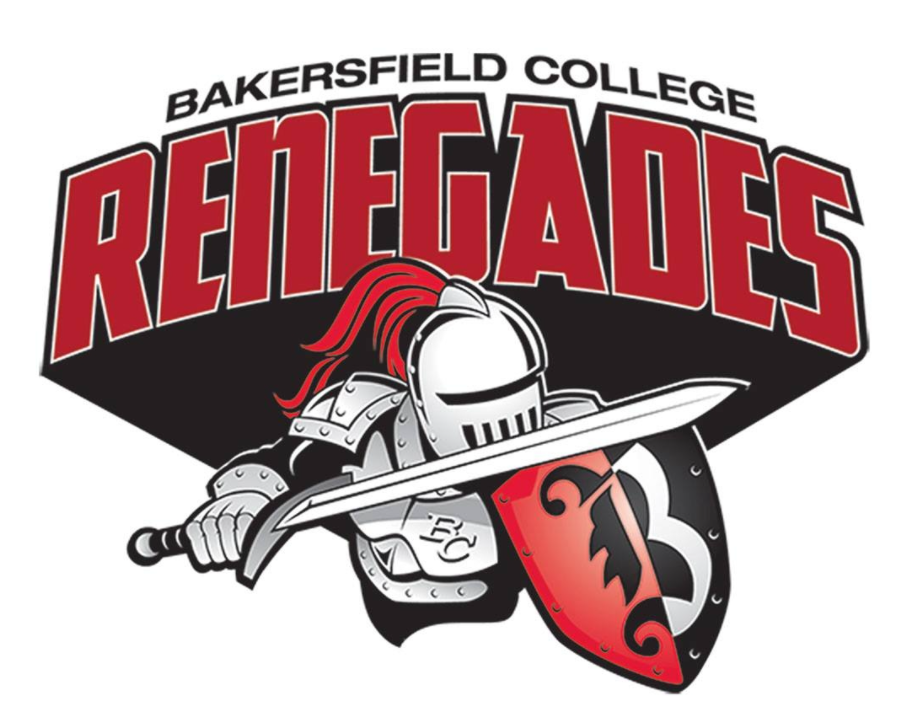 Area 5: Appraisals of Institutional Support
Institutional Commitment to Equity and Diversity
% of students who believe the BC is mostly or strongly committed to the following
Area 5: Appraisals of Institutional Support
How can BC do better?
Create clear campus-wide messaging

Map campus assets and resources

Provide bias training for search committees

Practice race-conscious leadership
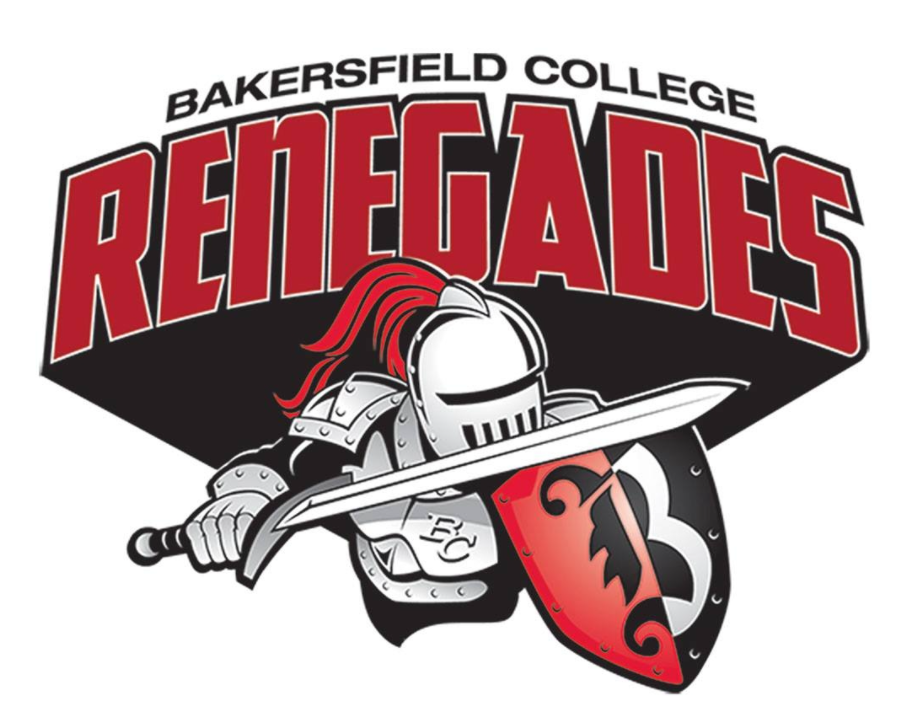 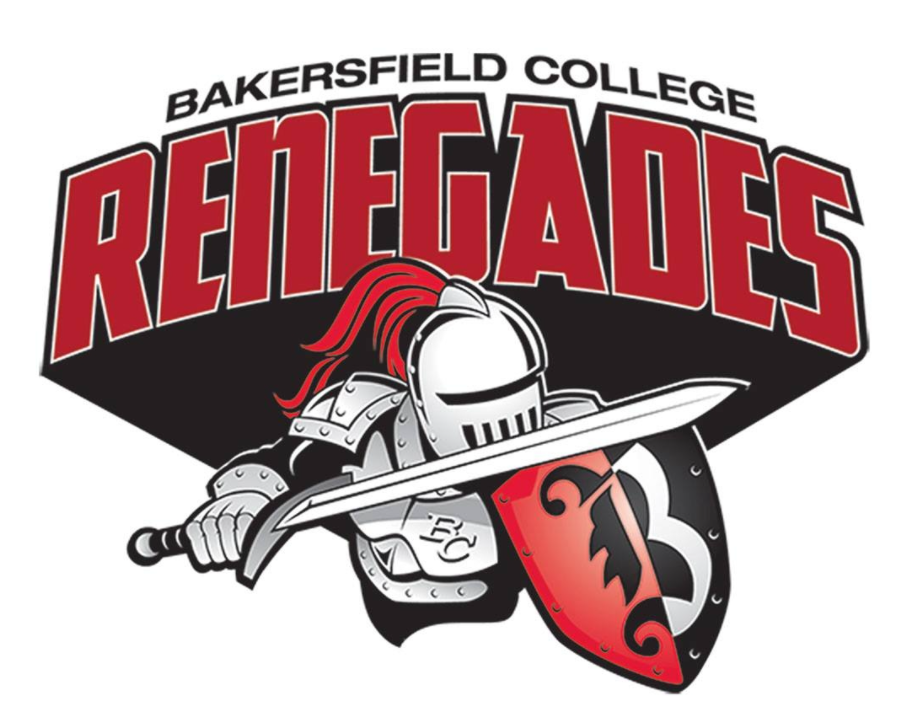 Area 6: Impact of External Environments
Selected Goal in This Content Area
Students reflect on their sense of security and on their encounters with racism in their hometowns, in the cities/towns surrounding their campuses, and in online and social media environments
Be proactive and aware that students come from and are continually exposed to environments with differing levels of racial stress and violence apart from the campus community. Students may, for example, experience an entirely separate racial reality on campus than in their hometown or in the city/town surrounding campus.
Feelings of personal well-being in city/town surrounding campus and in hometown
Why This Matters
As students are entrusted to institutions by parents and families, colleges and universities have a responsibility to actively engage local law enforcement in developing anti-racist professional practices.
Experiences of racism in external environments
Reflective Questions
Are the findings consistent with your experiences or observations at BC? Why or why not?
How can BC make the areas that surround campus safer?
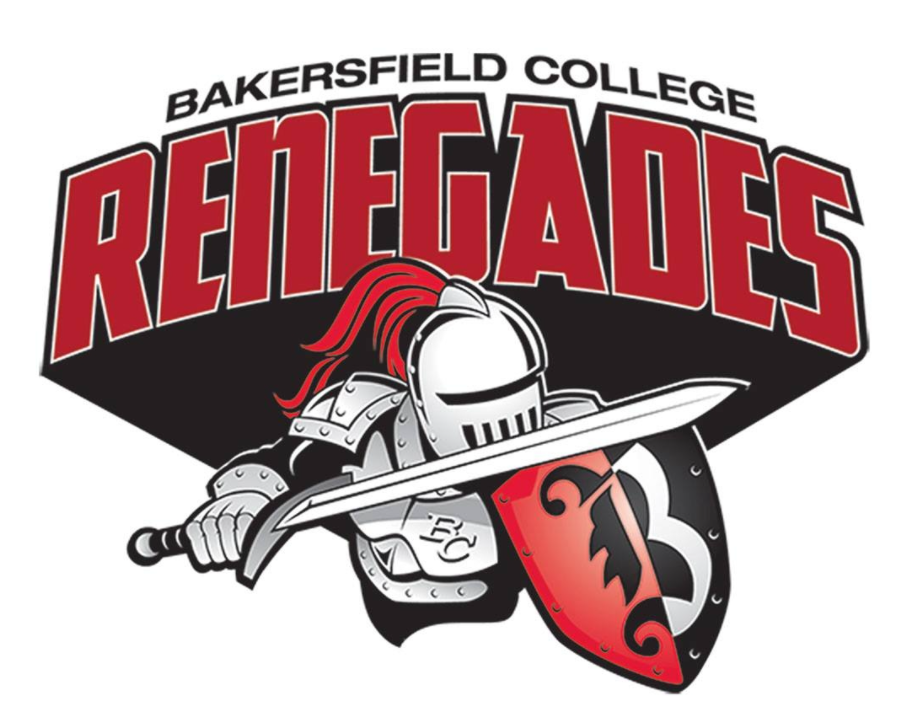 [Speaker Notes: .]
Area 6: Impact of External Environments
Prevalence of Off-Campus Racism
% of students who reported they have ever experienced racism in the following spaces
Area 6: Impact of External Environments
Off-Campus Safety
Area 6: Impact of External Environments
How can BC do better?
Establish campus climate committee

Evaluate campus environment and policies

Assess pre-college experiences

Create racial incident response messaging

Partner with the community
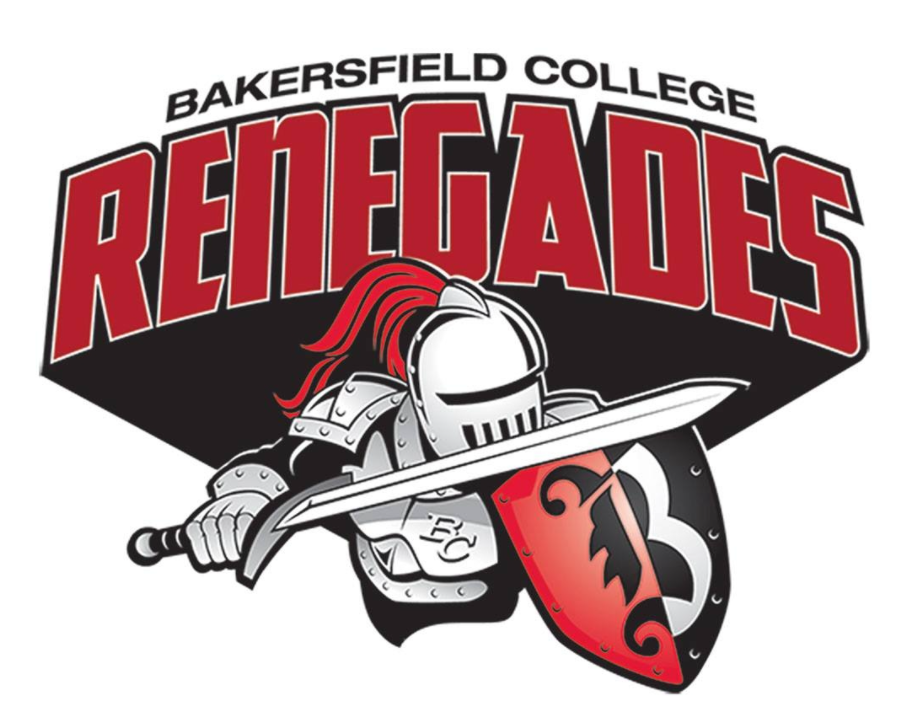 Questions?
Craig Hayward, Ph.D.
Dean of Institutional Effectiveness
Craig.Hayward@BakersfieldCollege.edu
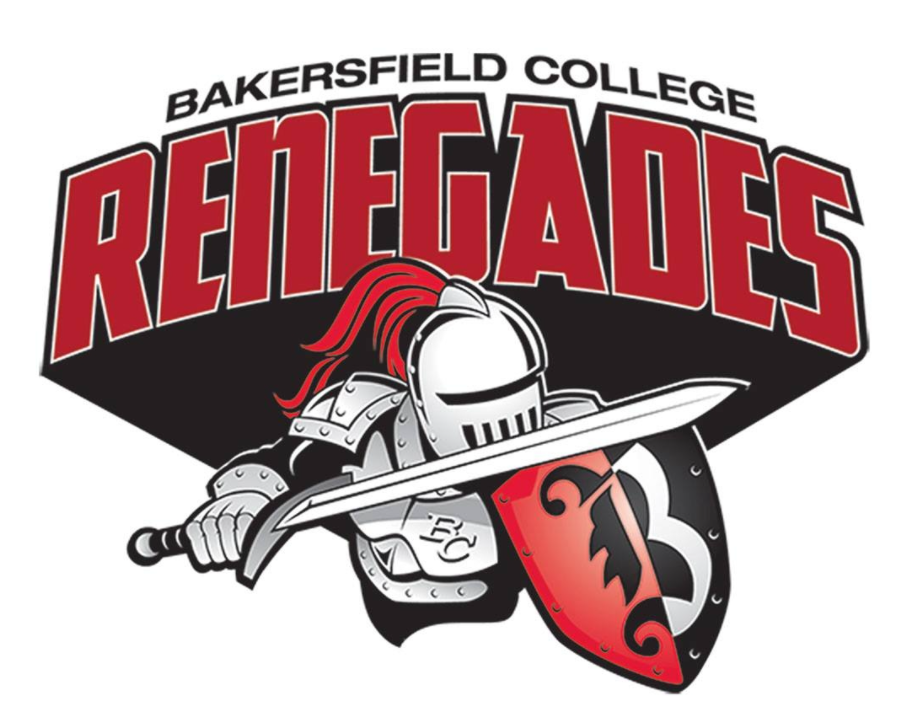 the campus environment
Sooyeon Kim, Ph.D.
Director of Institutional Research
Sooyeon.Kim@BakersfieldCollege.edu
Bakersfield College                                              Office of Institutional Effectiveness